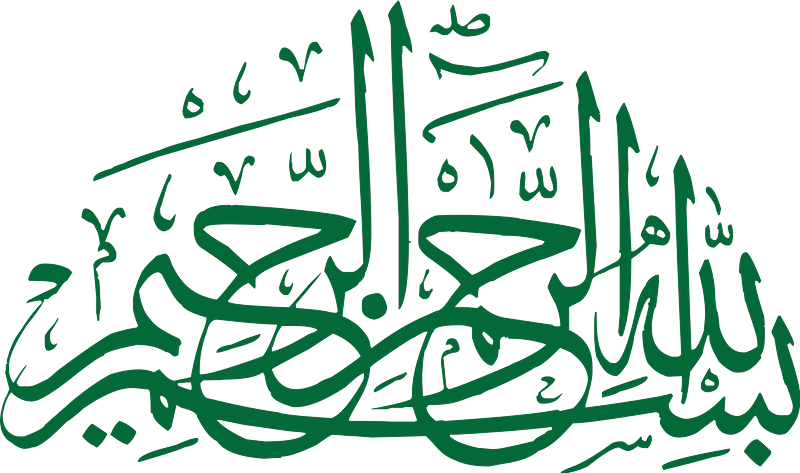 نکات قابل توجه:
جهت معرفی شرکت لازم است تمامی اطلاعات این فایل را ارایه و چنانچه اطلاعات تكميلي ديگري داريد اضافه نمایید، الزامی به استفاده از این تم و قالب نیست و پیشنهاد می‌شود از تم خلاقانه مورد نظر خود استفاده شود.
صفحات به اين صورت (4 از 30) شماره‌بندي شود.
زمان ارایه 20 دقیقه می باشد (4دقیقه معرفی نیروی انسانی و رزومه، 8 دقیقه ویژگی‌های نوآورانه/فناورانه ایده، 8 دقیقه برنامه کسب و کار (اطلاعات مالی و بازار)
فايل تهيه شده را حتما روز قبل از برگزاري جلسه به آدرسpaziresh@istt.ir  ايميل و روي سامانه بارگذاري  فرماييد.
نام شرکت (نام کامل تجاری)
تاریخ / شماره ثبت
محل ثبت
زمینه اصلی فعالیت مطابق اساسنامه شرکت
تاریخ:
معرفی تیم
عنوان بخش اول
معرفی ایده‌محوری
عنوان بخش دوم
هزینه‌ها و اعتبارات ایده‌محوری
عنوان بخش سوم
معرفی بازار و رقبا
عنوان بخش چهارم
بخش اول
معرفی تیم
معرفی اعضای هیات مدیره، سهامداران اصلی و نحوه توزیع سهام
معرفی اعضای هیات مدیره، سهامداران اصلی و میزان سهام
برای هر فرد می توان یک اسلاید رزومه عضو قرار داد تا درصورت لزوم ارائه شود. به منظور تغییر عکس بر روی آن کلیک راست نموده و گزینه Change Picture را انتخاب و عکس مورد نظر را جایگزین نمایید.
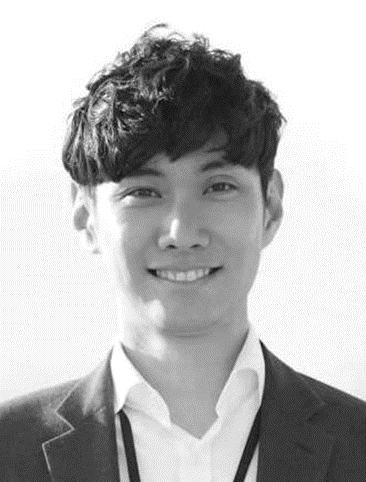 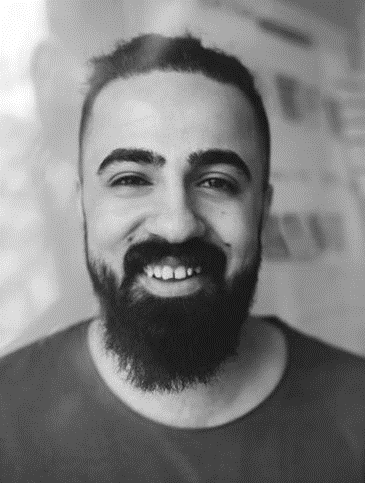 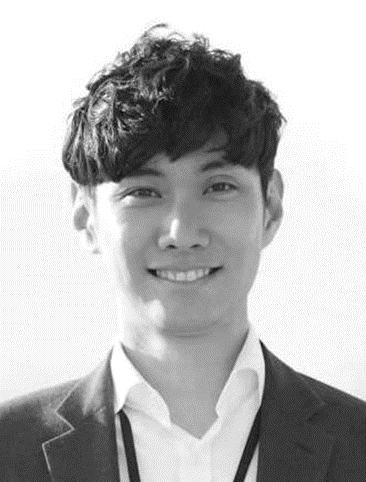 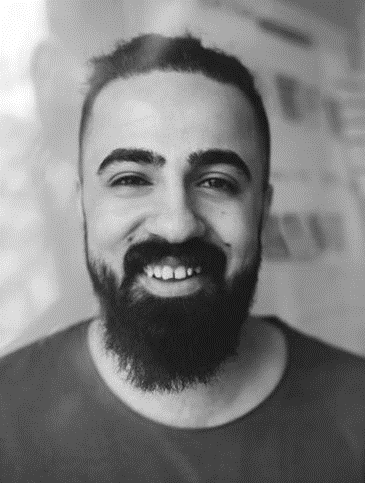 عنوان دلخواه
عنوان دلخواه
عنوان دلخواه
عنوان دلخواه
معرفی پرسنل تخصصی غیر سهامدار شركت (همکار و مشاور)
معرفی پرسنل تخصصی غیر سهامدار شركت
برای هر فرد می توان یک اسلاید رزومه عضو قرار داد تا درصورت لزوم ارائه شود. به منظور تغییر عکس بر روی آن کلیک راست نموده و گزینه Change Picture را انتخاب و عکس مورد نظر را جایگزین نمایید.
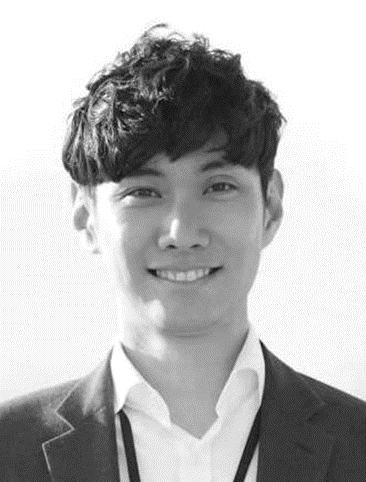 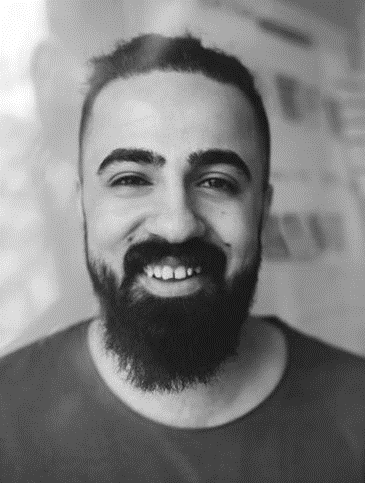 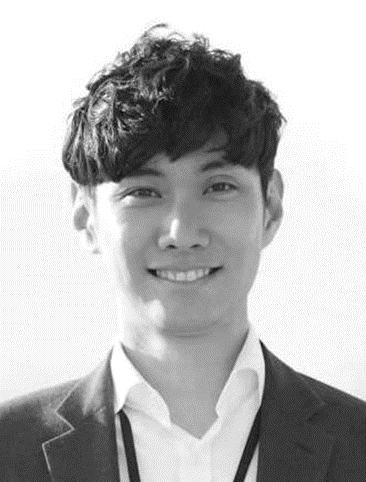 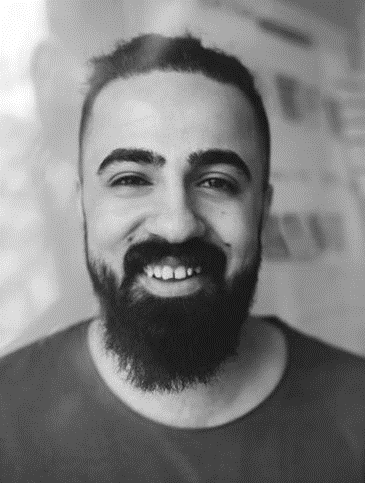 عنوان دلخواه
عنوان دلخواه
عنوان دلخواه
عنوان دلخواه
بخش دوم
معرفی ایده‌محوری
عنوان را وارد نمایید.
عنوان ایده محوری:
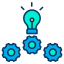 خلاصه ایده محوری:
متن مورد نظر را وارد نمایید.
لازم است جهت تشریح نوآوری و خلاقیت ایده، اسلایدهای تکمیلی اضافه شود.
ارایه راه حل، روش اجرا  و فرآیند تولید
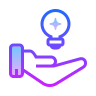 بطور معمول افراد با برخورد با یک نیاز و مساله در جامعه یا بازار به یک ایده می‌رسند که می تواند منجر به حل مساله یا رفع نیاز شود. 

در این قسمت با توضیح، استفاده از تصویر و نمودار و با  یک نگاه کل به جزء، مساله اصلی را مطرح کنید.
مشخصات فنی محصول/خدمت تجاری و نهایی (ويژگي‌هاي محصول/ خدمات نهايي)
مشخصات فنی محصول را ذکر کنید از جداول استفاده کنید یا بصورت تیتروار چند مشخصه مهم کاتالوگی محصول را بنویسید.
به عنوان مثال:
1- اندازه ، وزن، سرعت موتور .....
2- آلیاژ، چسبندگی، .....
3- تعداد کاربر قابل پشتیبانی، پلتفرم، زبان برنامه نویسی، ..... 
4- جنبه های هنری، نوع طراحی، نوع بافت، .....
5- .....
در صورت نیاز می توانید از اسلاید بعدی هم برای استفاده از تصاویر استفاده کنید. (تصاویر گویا و بزرگ باشد.)
چالشی‌ترین بخش کار از جنبه فنی
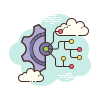 متن مورد نظر را وارد نمایید
وضعیت پیشرفت طرح و اقدامات باقیمانده
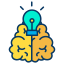 در این اسلاید، پیشرفت طرح و وضعیت فعلی به همراه کارهای باقیمانده جهت تولید نمونه اولیه ذکر شود
سطح آمادگی محصول: (از میان گزینه های زیر یک یا چند انتخاب شود)
 ایده
مطالعات امکانسنجی
نمونه آزمایشگاهی 
نمونه اولیه
تولید نیمه صنعتی
تولید انبوده
مشخصات فنی نمونه اولیه در پایان اجرای ایده‌محوری
چالش‌ها و ریسک‌های کسب و کار/ تجاری‌سازی
مانند:
اخذ مجوزها
تامین سرمایه اولیه
تامین ماده اولیه
مشکلات دستیابی به فناوری و تولید
.........
بخش سوم
هزینه‌ها و اطلاعات مالی
میزان اعتبارات ریالی که تاکنون انجام شده و برآورد اعتبارات مورد نیاز جهت ساخت نمونه اولیه
منظور از نحوه تامین استفاده از اعتبارات شهرک و بانکی یا منابع سهامداران و سرمایه گذاران  است.
اطلاعات مالی
منظور اطلاعات مربوط به مرحله تجاری‌‌سازی و تولید انبوه است و از BP استفاده شود. بخش 4 کاربرگ پذیرش
متن مورد نظر را اضافه نمایید
متن مورد نظر را اضافه نمایید
متن مورد نظر را اضافه نمایید
متن مورد نظر را اضافه نمایید
پیش‌بینی میزان درآمد
قیمت تمام شده
قیمت فروش
نقطه سر به سر
سرمایه ثایت و در گردش مورد نیاز
سود سالانه
نحوه بازگشت سرمایه
متن مورد نظر را اضافه نمایید
متن مورد نظر را اضافه نمایید
متن مورد نظر را اضافه نمایید
مدل کسب و کار(از نظر فروش محصول/ارایه خدمات/فروش دانش فنی...)
مدل درآمدی
نحوه فروش محصول/خدمت
مزیت و ارزش های طرح 
نوع مشتریان
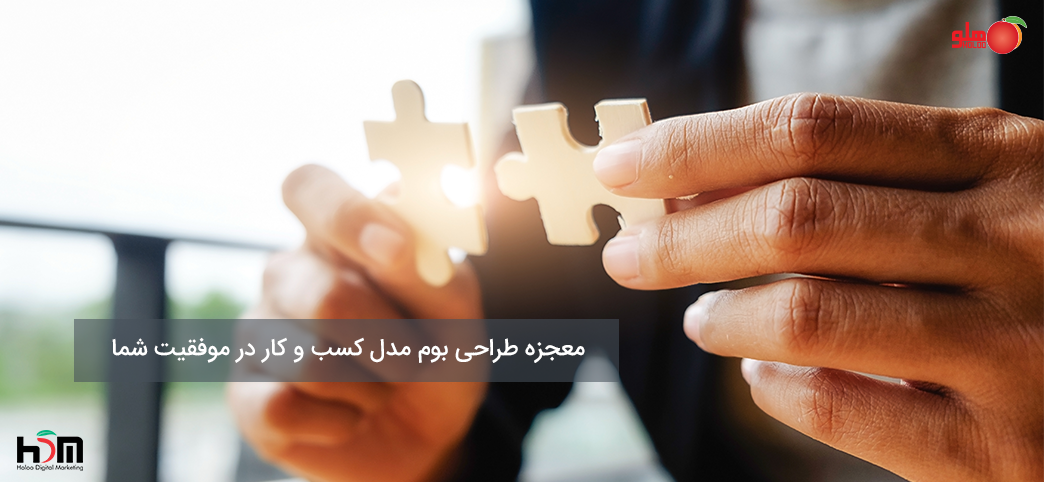 مراحل ساخت نمونه اولیه محصول
بخش چهارم
معرفی بازار و رقبا
بررسی بازار
بازار هدف ایده شما: 
1- ...
2- ...
3- ...
تعداد کل نیاز کشور : .....
بازار هدف (گوشه)ایده شما: 
1- ...
2- ...
3- ...
تعداد کل بازار گوشه : .....
بررسی بازار هدف (گوشه)
بررسی ابعاد کل بازار
میزان تولید یا خدمات شما در ظرفیت نامی چقدر و چند درصد بازار گوشه است؟
(لطفا براساس ظرفیت نامی طرح کسب و کار تکمیل شود.)
معرفی رقبای داخلی و خارجی (به لحاظ فنی، قیمت و سایر شاخص‌ها مقایسه صورت پذیرد)
متن مورد نظر را اضافه نمایید
متن مورد نظر را اضافه نمایید
عکس محصول را اضافه کنید
عکس محصول را اضافه کنید
متن مورد نظر را اضافه نمایید
متن مورد نظر را اضافه نمایید
عکس محصول را اضافه کنید
عکس محصول را اضافه کنید
مزایای رقابتی
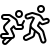 مزیت اصلی نسبت به رقبا: ......
مقایسه قیمت محصول/خدمت با رقبا
شاخص های مورد نظر خود را در جدول زیر وارد کنید و نام رقبا (محصول یا برند) را ذکر نمائید. (جایی که شما نسبت به رقبا برتری دارید را تیک بزنید و بالعکس.)
اعلام روش‌های كسب درآمد از ساير فعاليت‌هاي اقتصادي
....
...
..
.
تفاهم‌نامه همکاری و قراردادها
(در صورت وجود)
....
...
..
.
جمع‌بندی
ایده محوری: طراحی ، ساخت ، ....................
خروجی ایده‌محوری: تولید ...... (واحد شمارش محصول) از محصول در انتهای یکسال اید‌ه‌محوری
اعتبار مورد نیاز برای ساخت نمونه اولیه: ................ ریال
مدت زمان لازم برای ساخت نمونه اولیه: ............. ماه
بازار محصولات: ................
رقبای اصلی: ...........
ظرفیت نامی طرح کسب و کار: فروش ...... تعداد محصول در سال
درآمد مورد انتظار در ظرفیت نامی تولید:   .................. ریال
سود خالص در ظرفیت نامی: ................. ریال
با تشکر از توجه شما